ـــ
جامعة محمد بوضياف المسيلة
معهد علوم وتقنيات النشاطات البدنية والرياضية
محاضرة بعنوان:
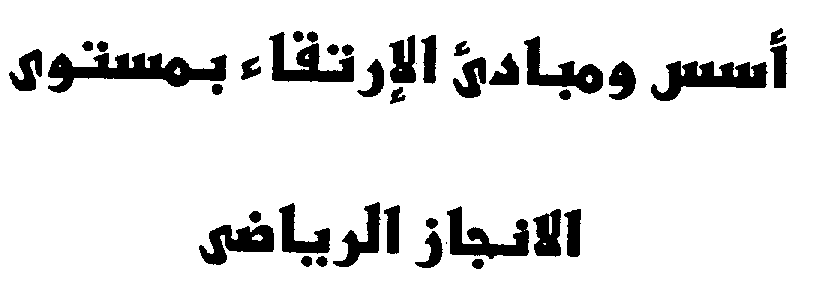 المستوى: ثانية ليسانس          الاستاذ : يعقوبي فاتح
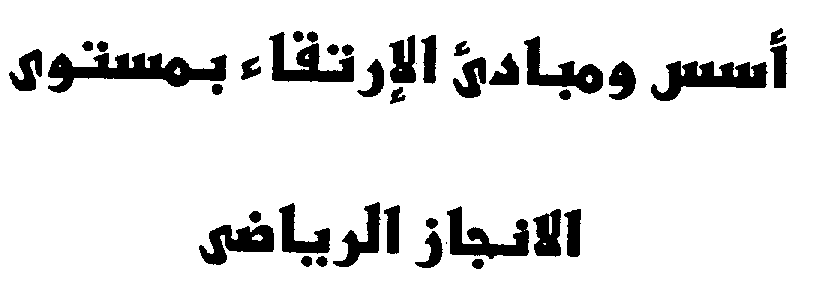 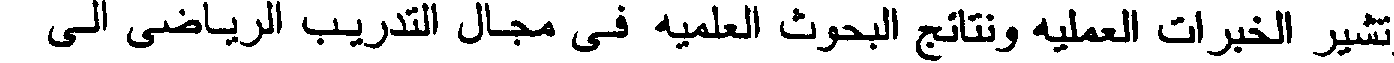 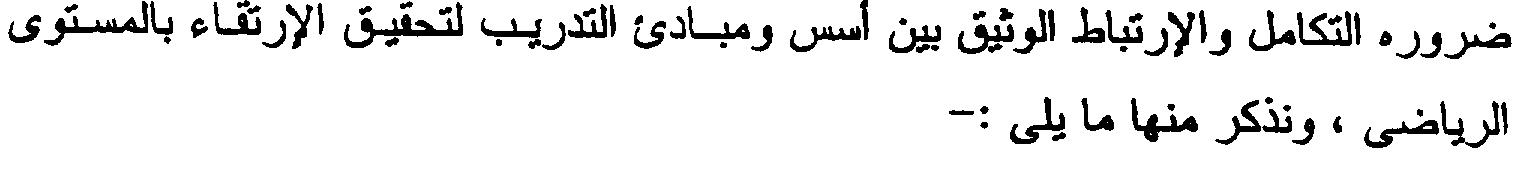 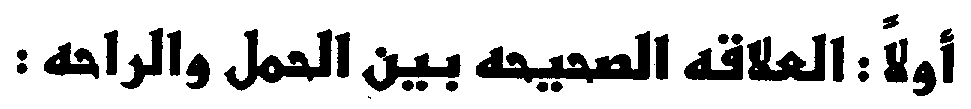 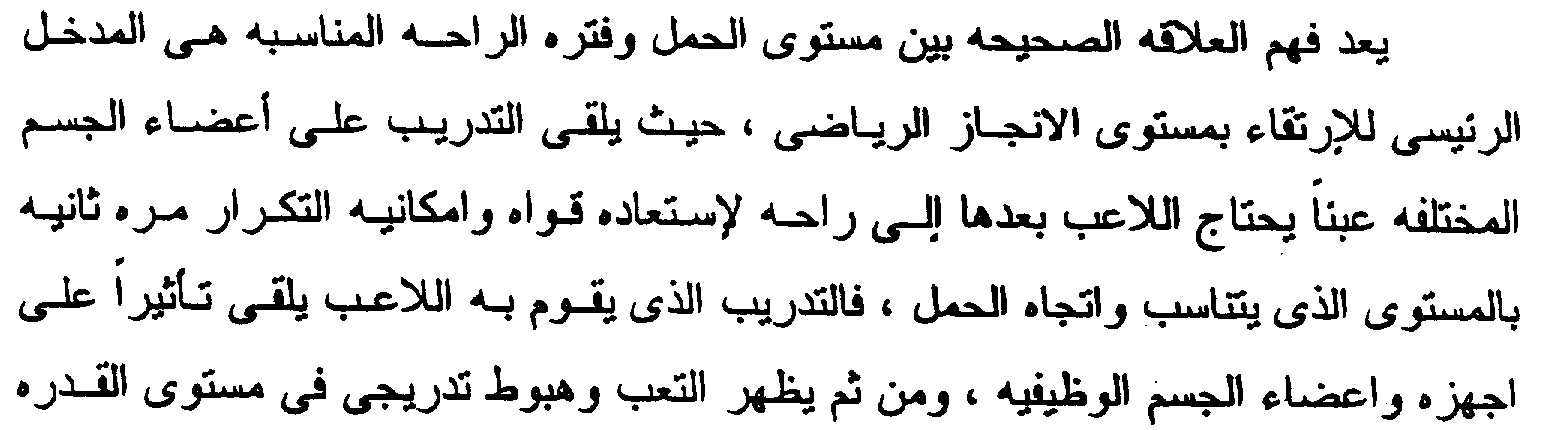 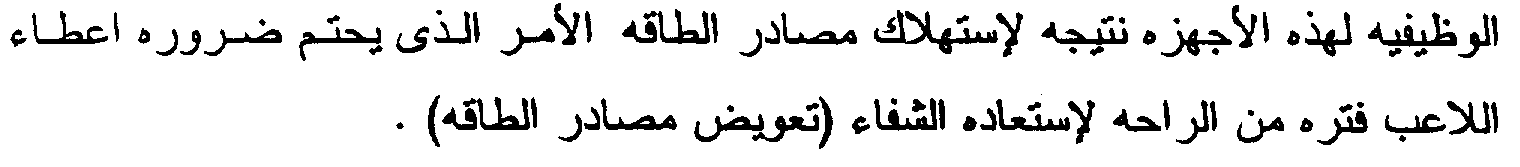 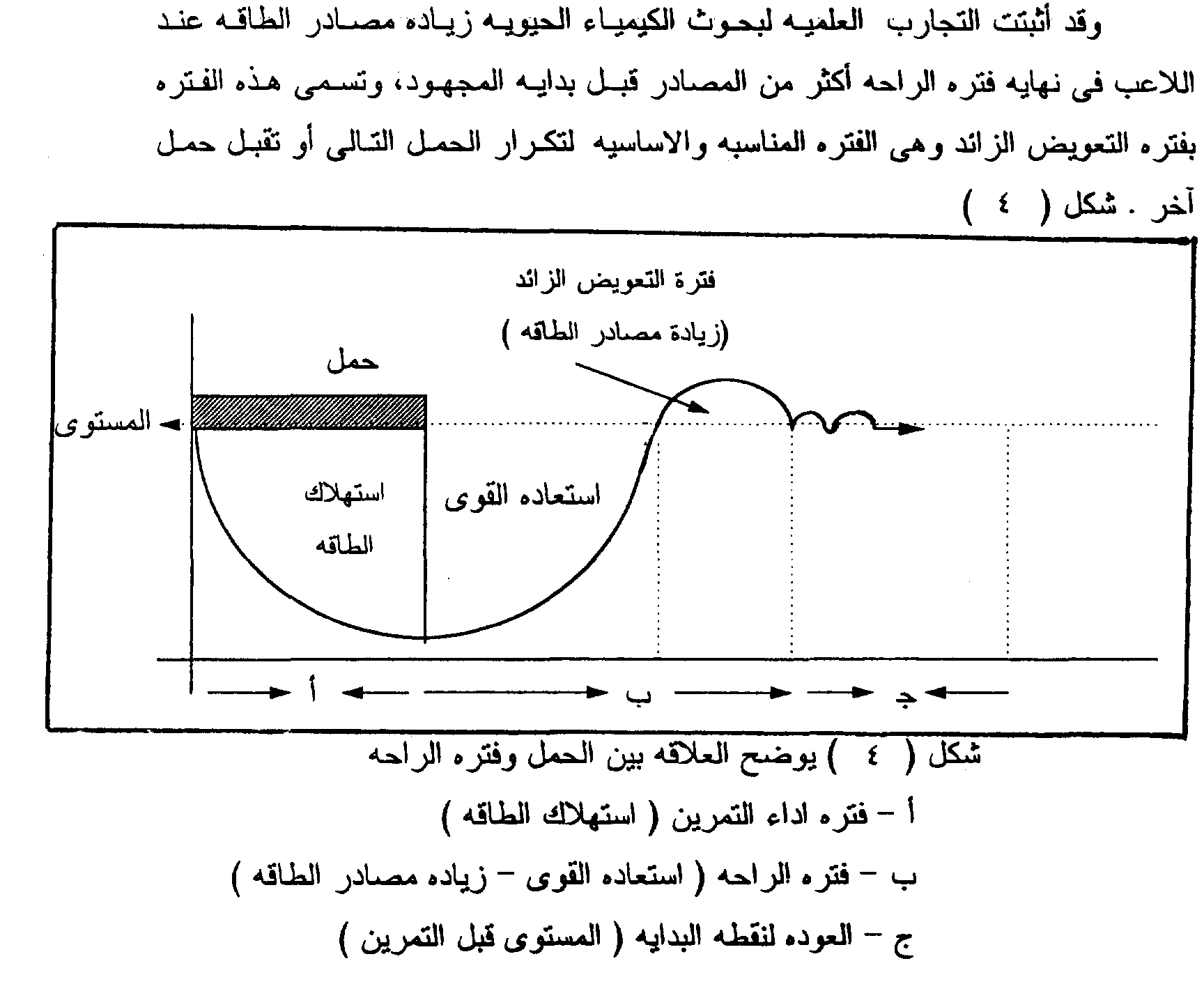 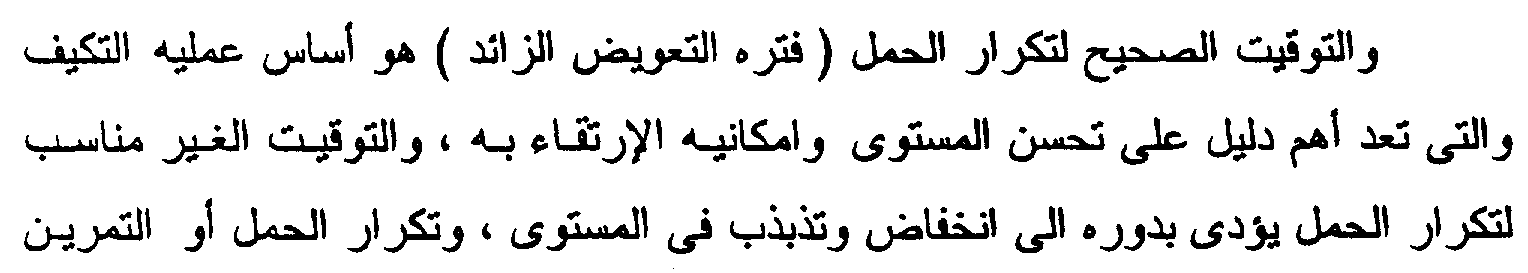 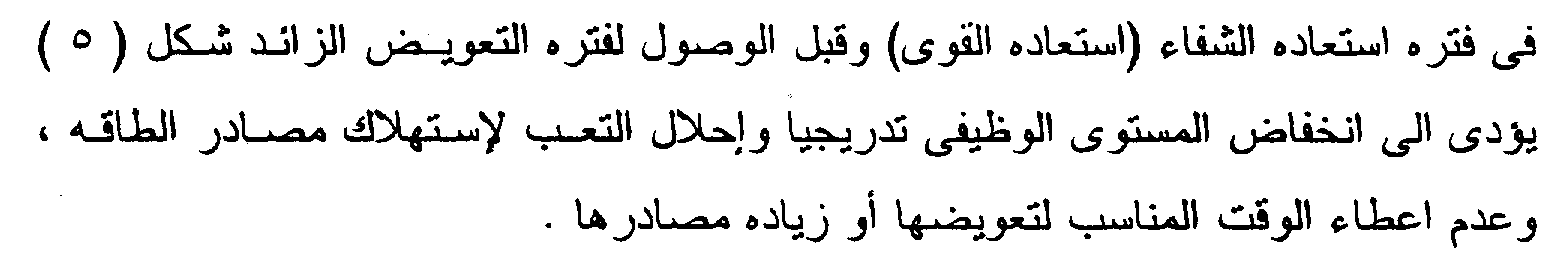 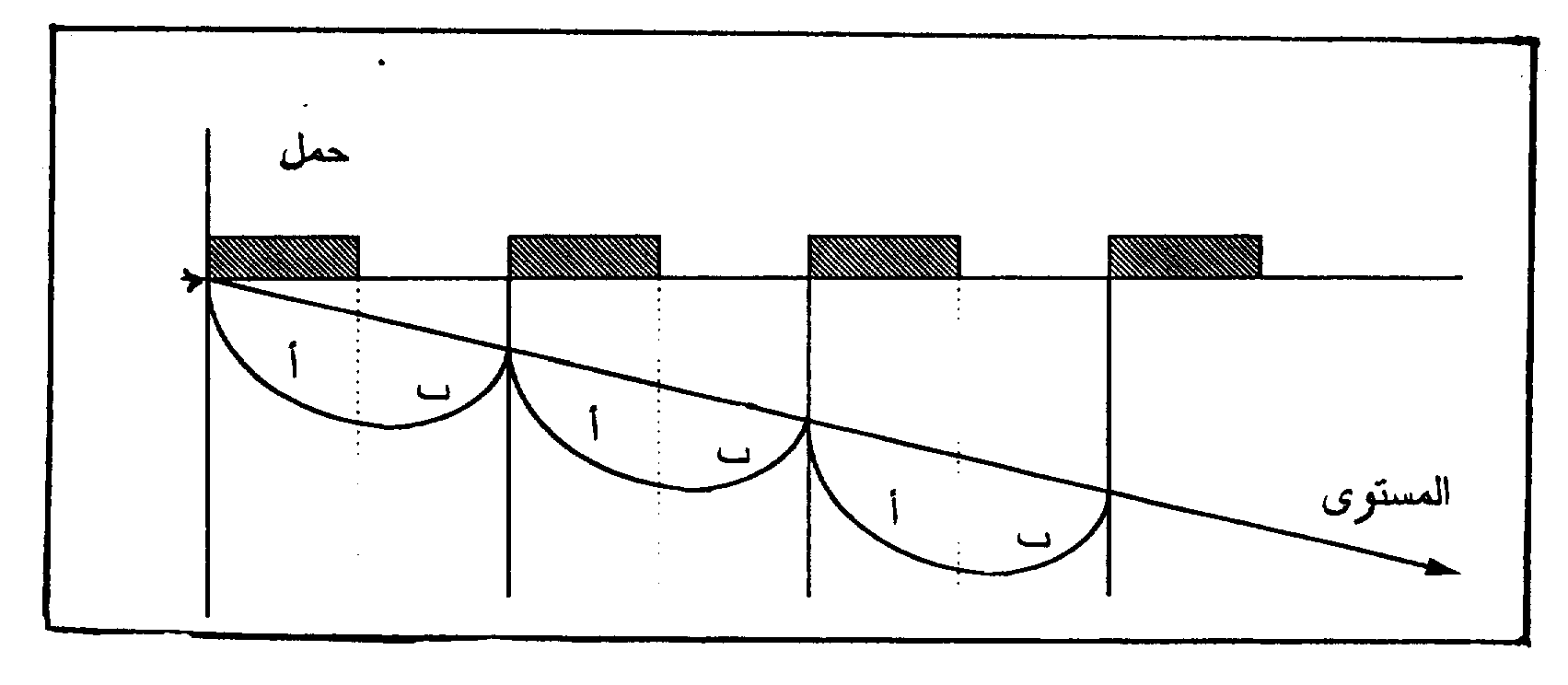 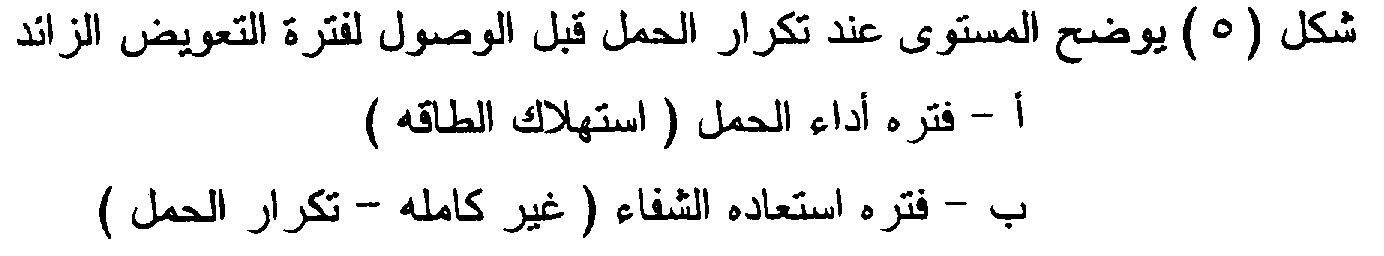 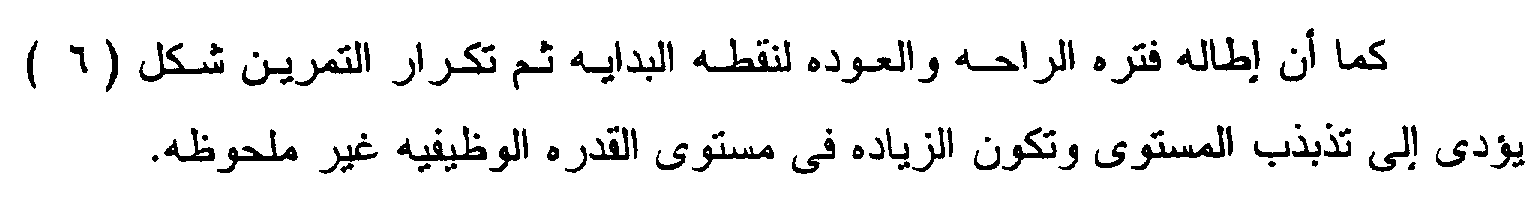 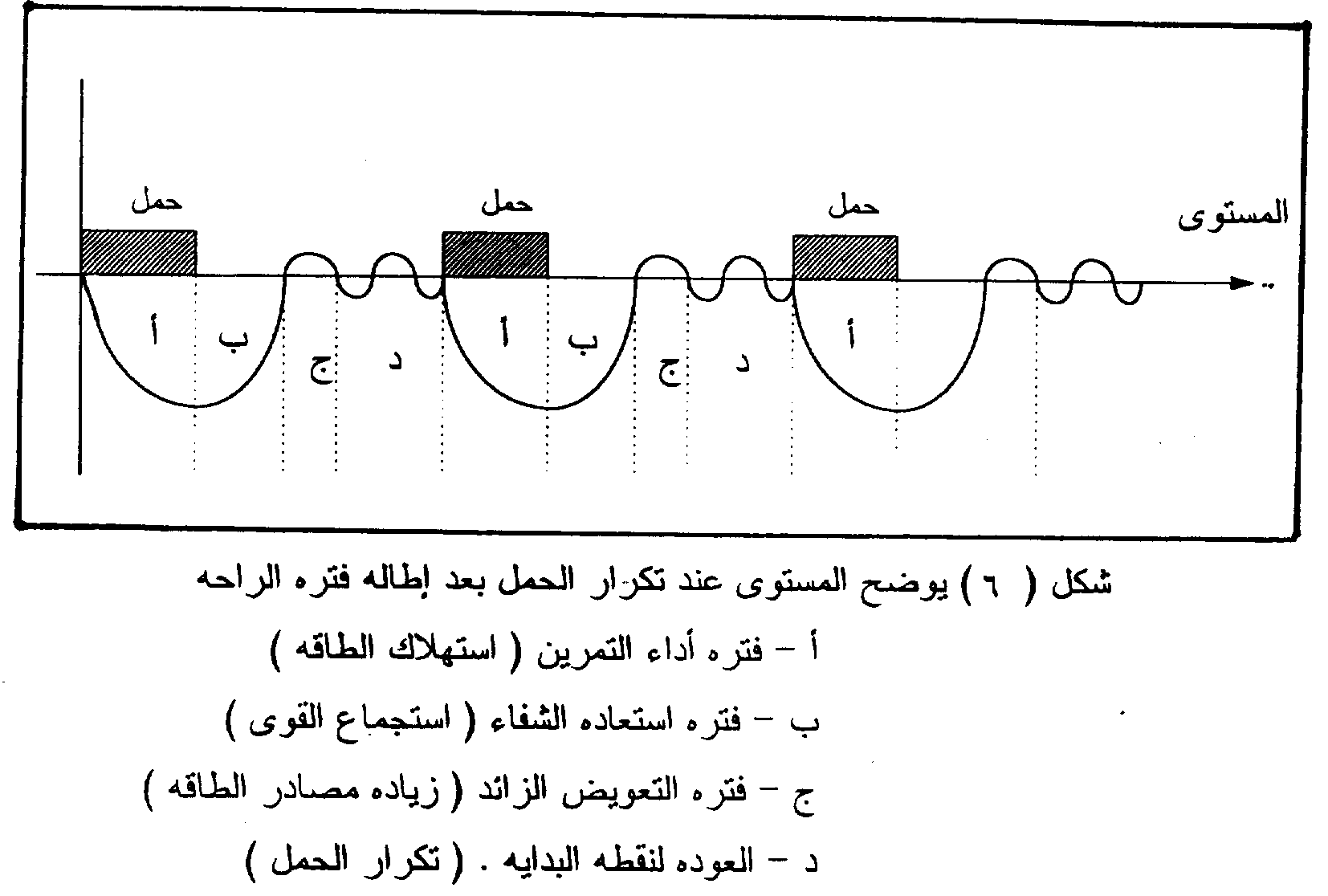 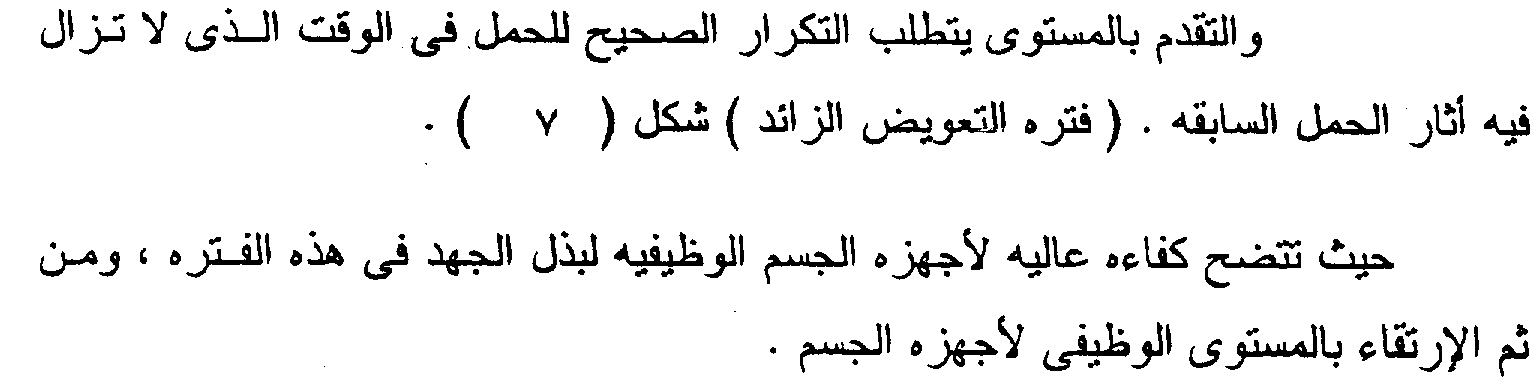 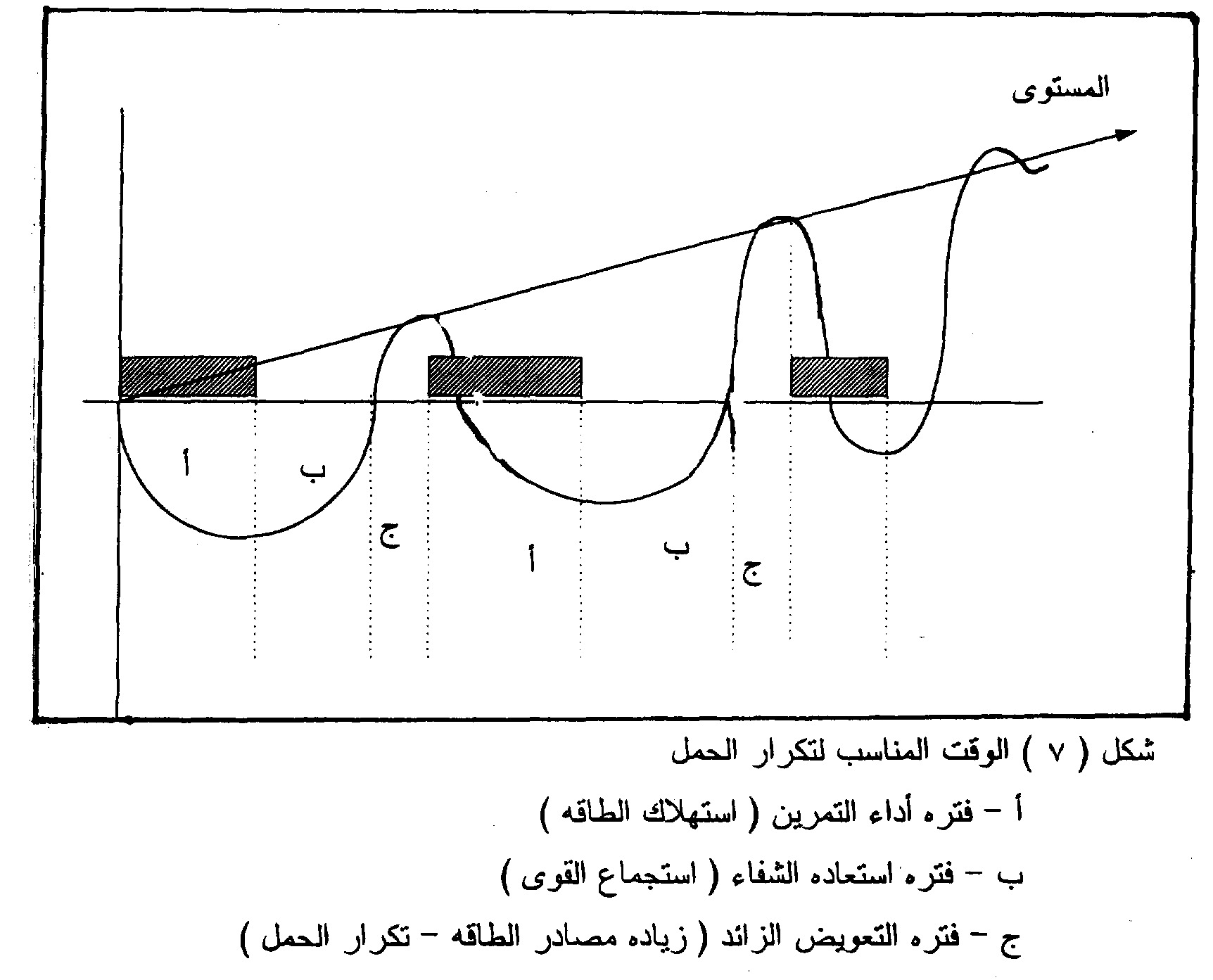 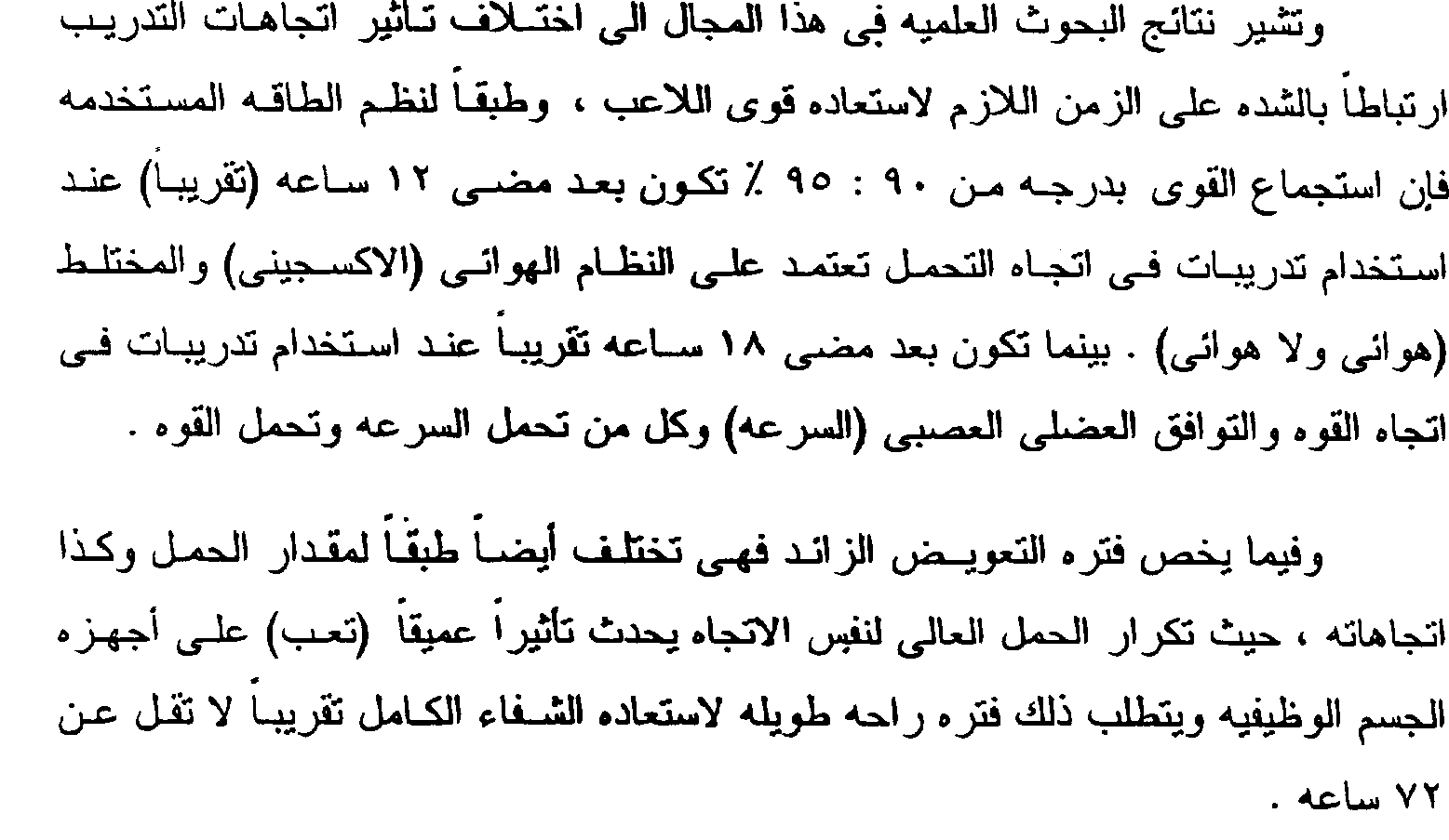 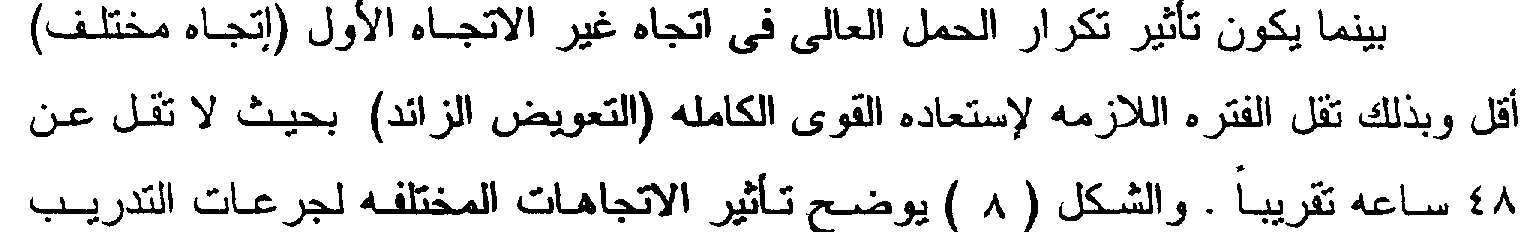 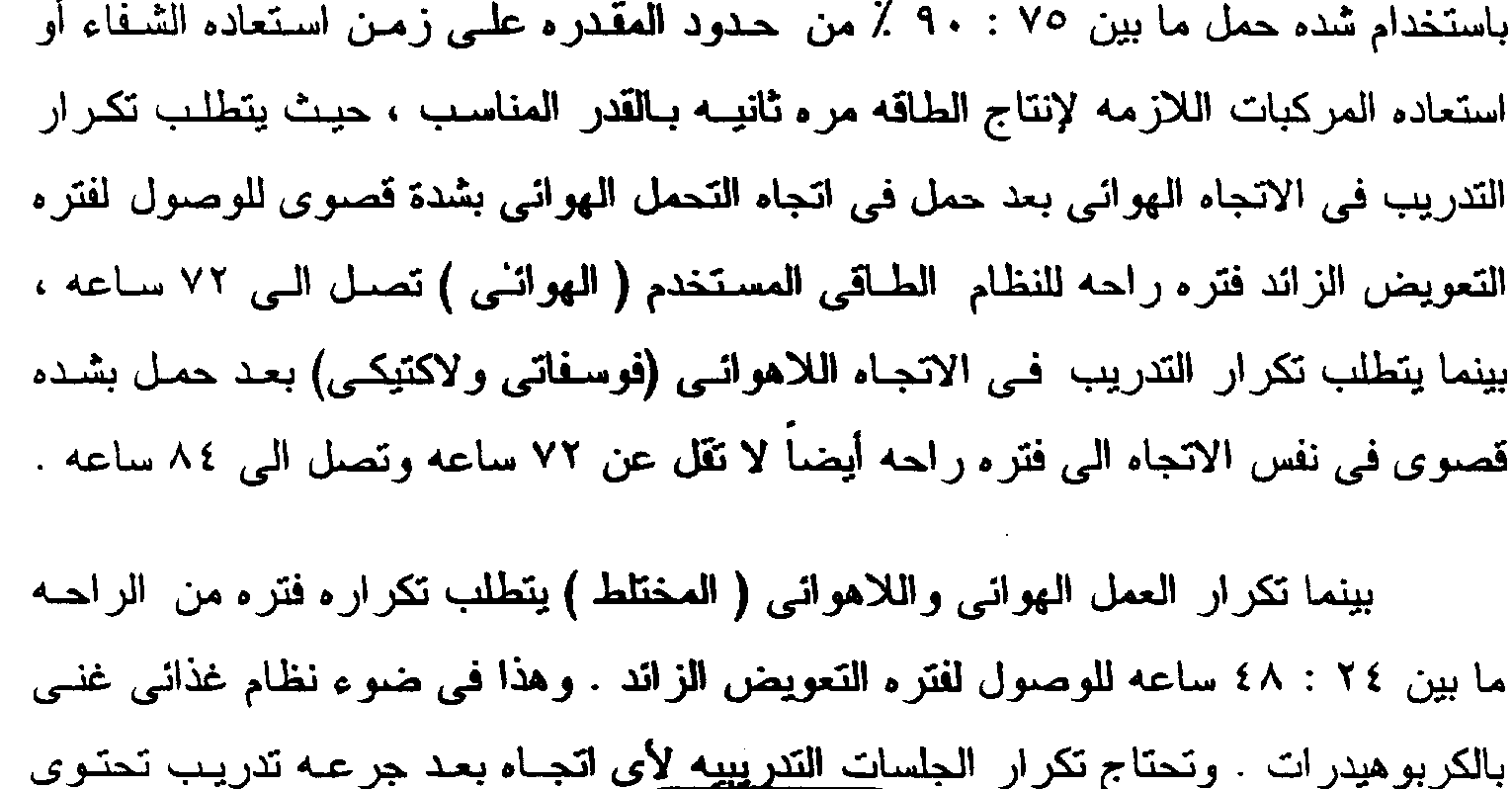 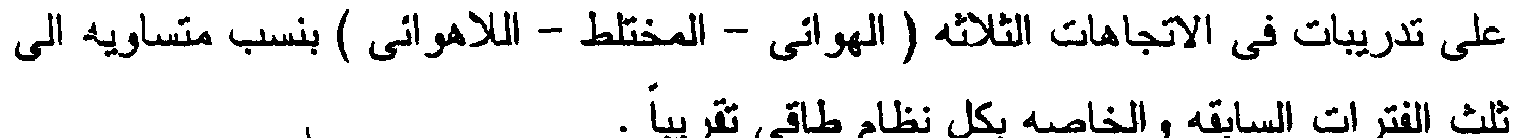